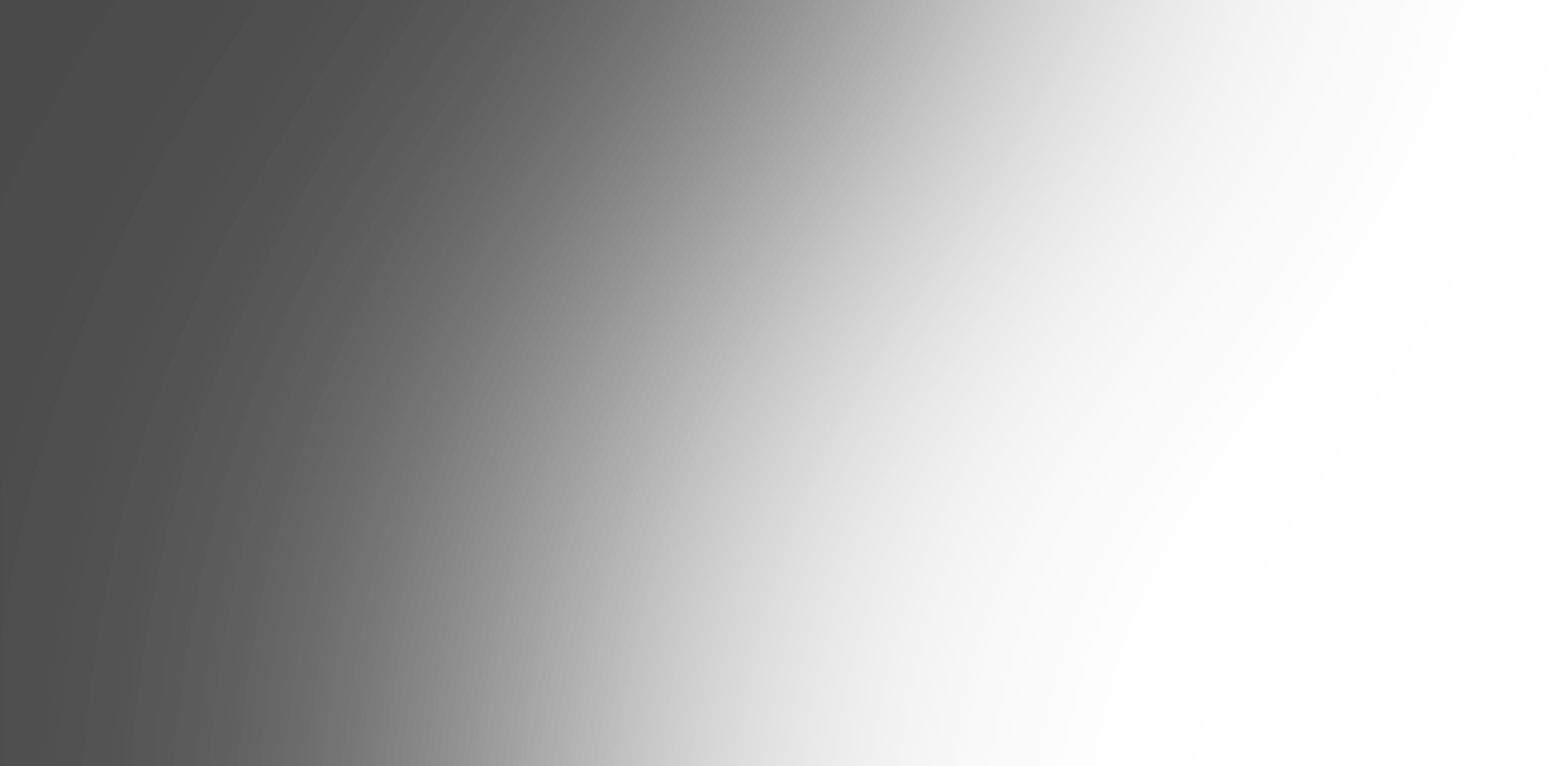 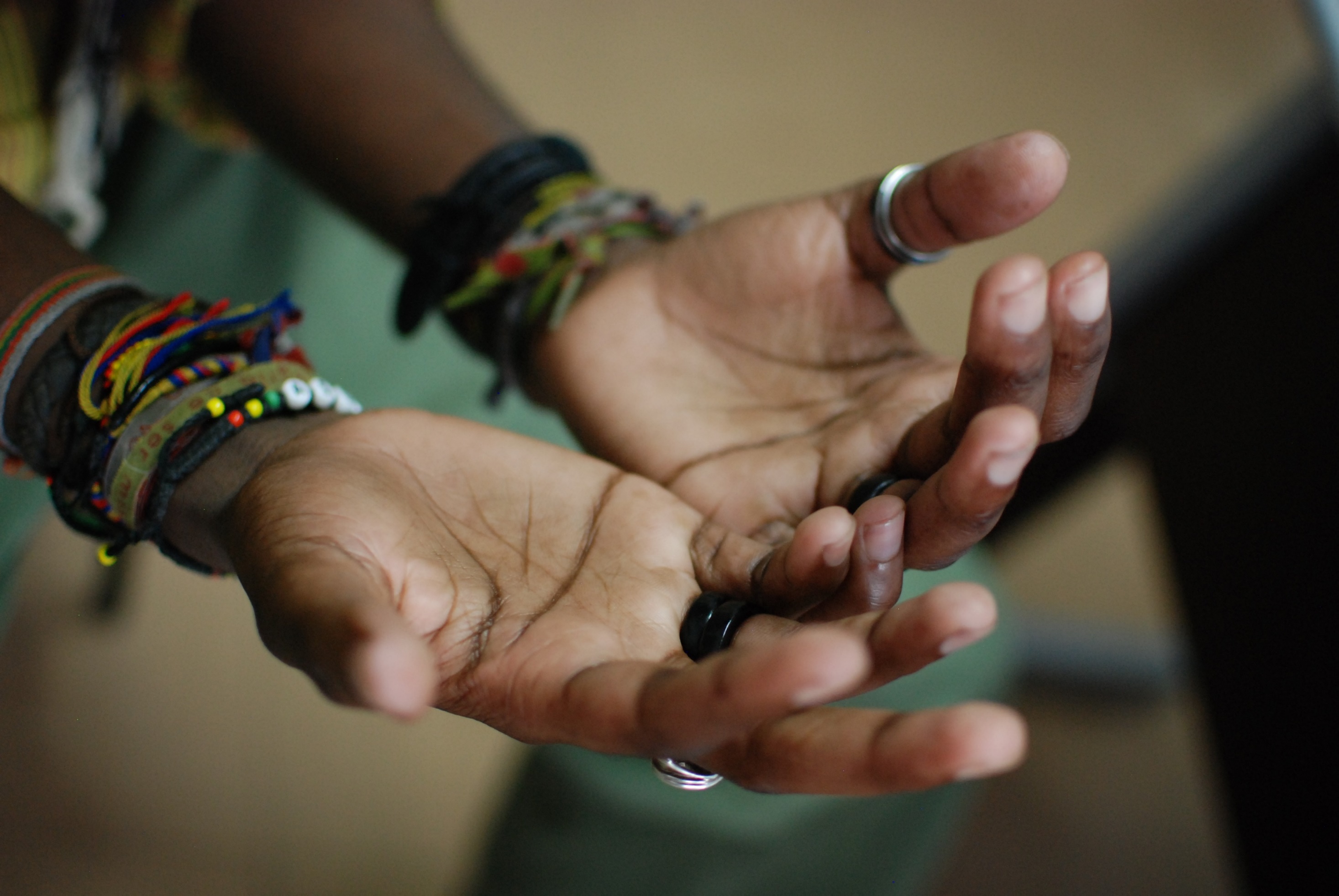 A prayer for those who mourn

Christ Jesus, you understand the pain of loss,
the grief that seems to take air from my lungs.
You are the resurrection and the life. All our hope is in you.

Lord Jesus, may I find a way through the darkness
to the light of your love.
You are the resurrection and the life. All our hope is in you.

Christ Jesus, you wept at the death of your friend, Lazarus.
Now your compassion wipes the tears from our eyes.
May we find comfort in reaching out to others who feel lost and alone.
You are the resurrection and the life. All our hope is in you.
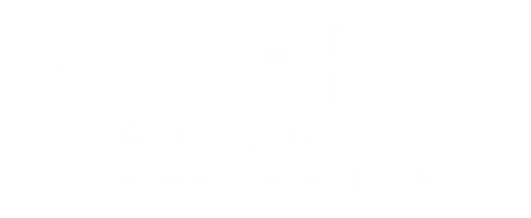